BCG GUATEMALA Hi-Potential – Low-Performance Quadrant
Prepared for
Puma Energy
By 
Bravo Consulting Group
July 8, 2015
GUATEMALA  – 2014 – Gasoline & Diesel
GUATEMALA – 2014 – Gasoline & Diesel
GUATEMALA  – 2014 – Gasoline & Diesel
121 | EL TRIGAL
122 | NIAGARA
136 | DELTA SAN PEDRITO
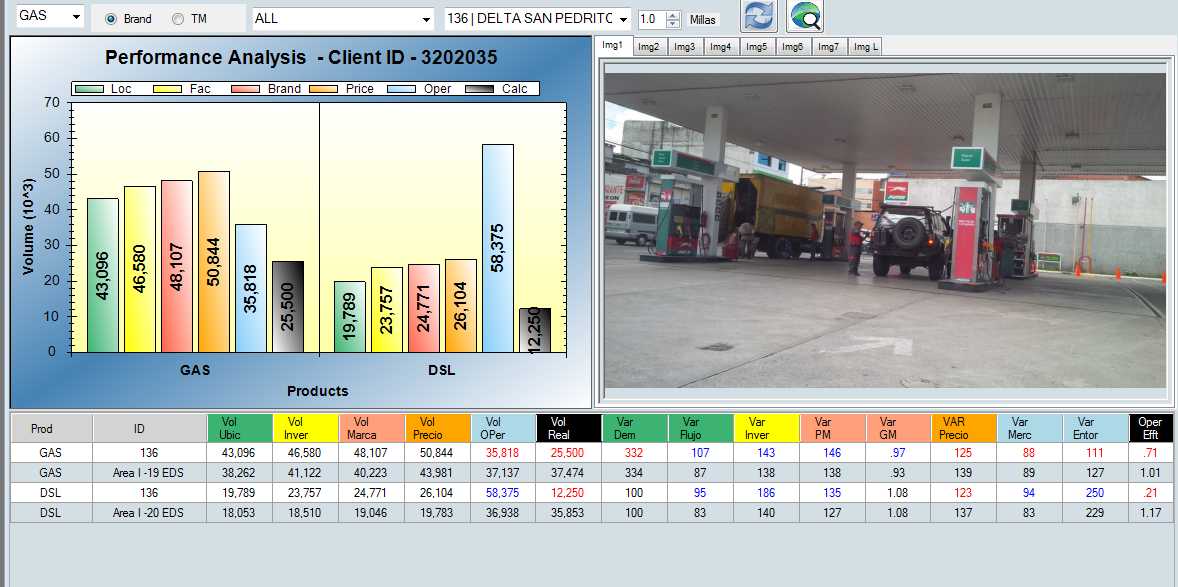 159 | 5 CALLES
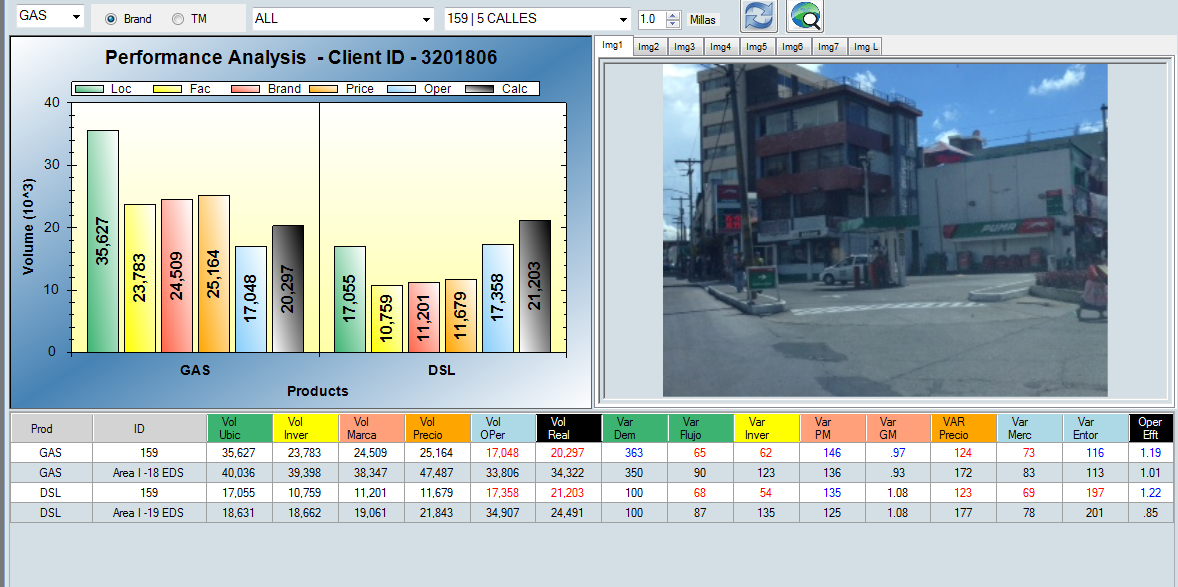 179 | MARTI
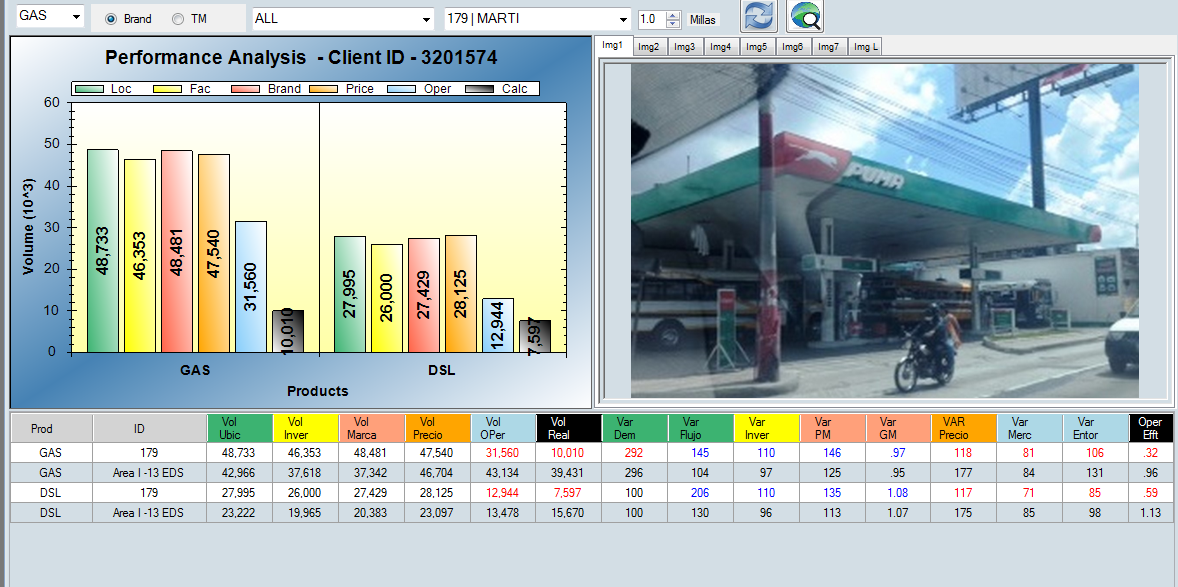 220 | UNIVERSAL
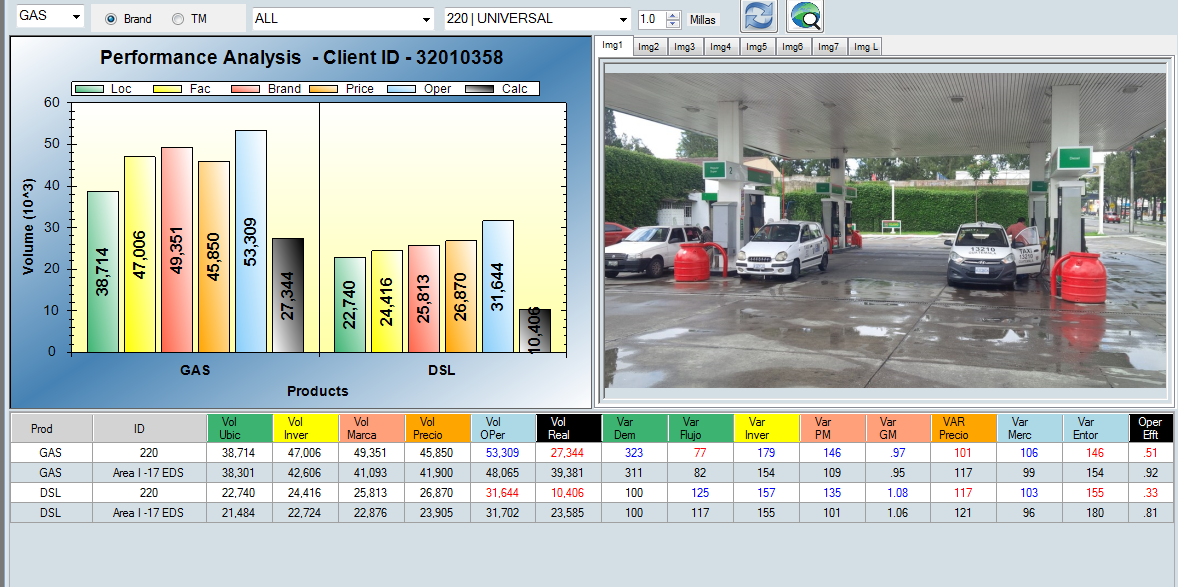 264 | MINERVA
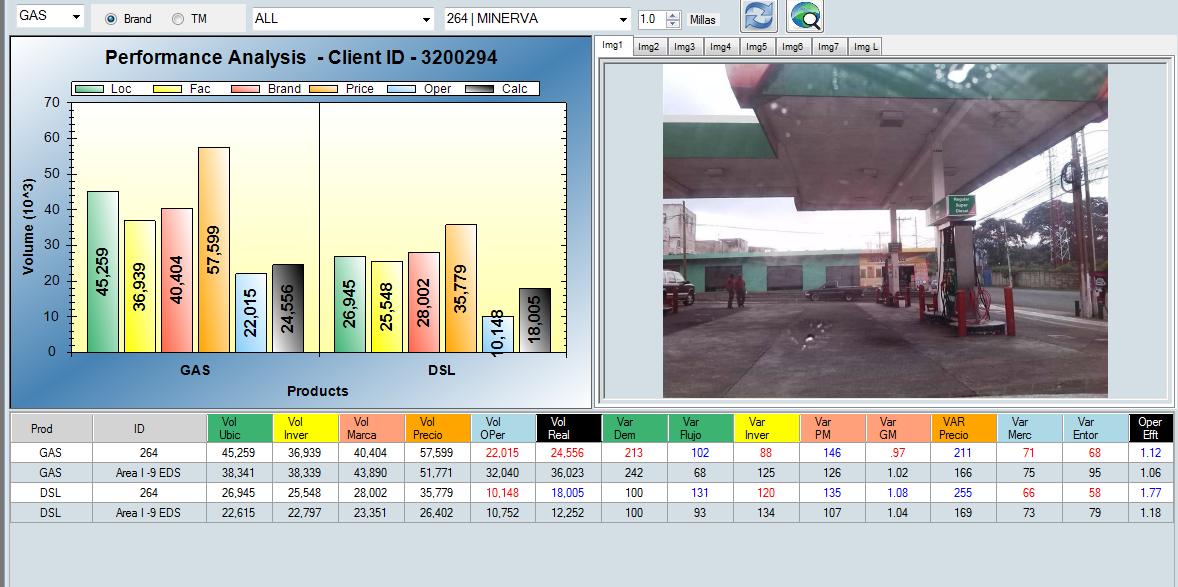 321 | AGUILAR BATRES I
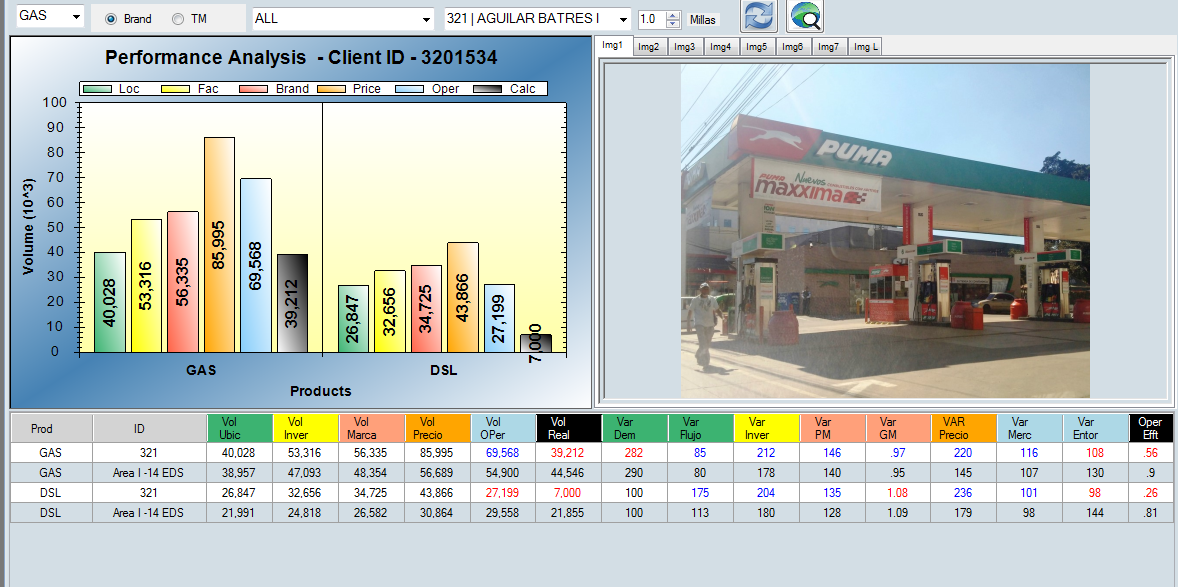 632 | BOCA DEL MONTE - ELIAS CORP
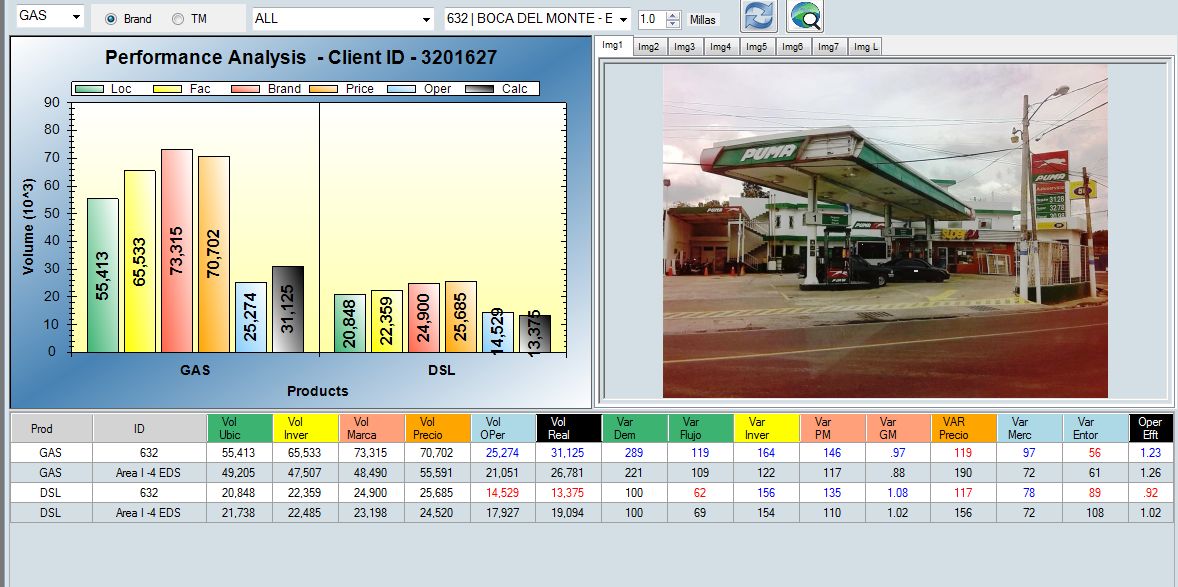 812 | EL FRUTAL
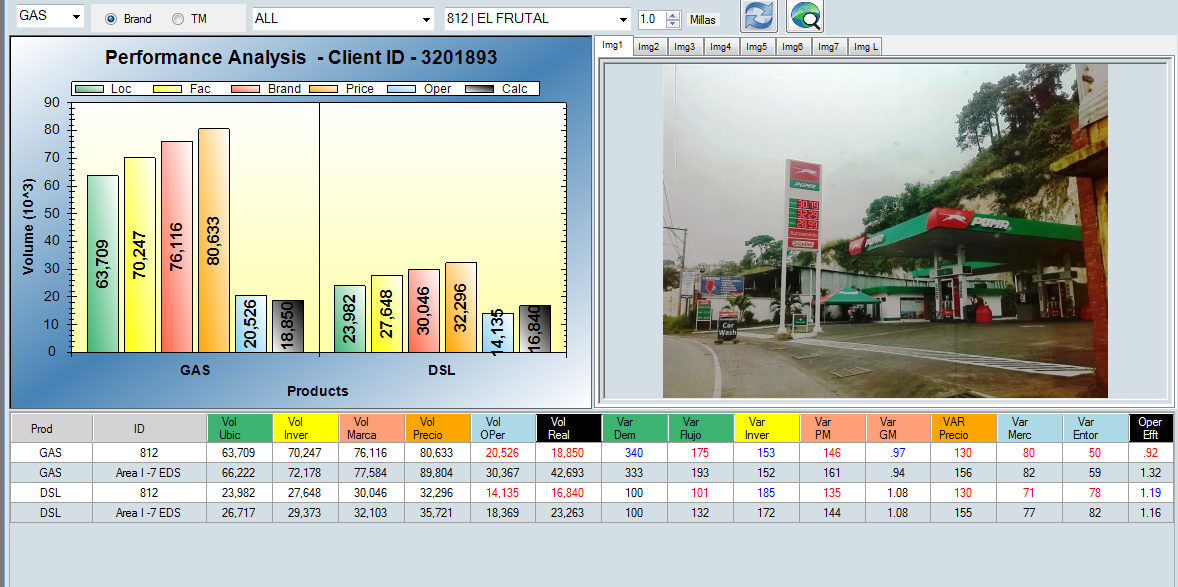 1293 | SAN CRISTOBAL
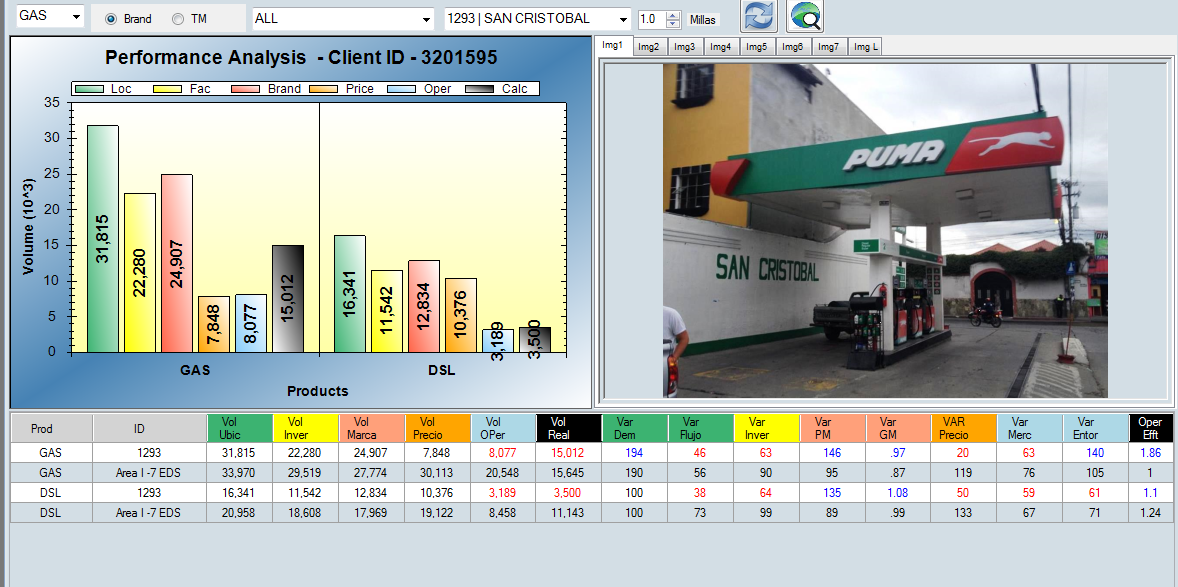 1543 | REAL JOCOTENANGO
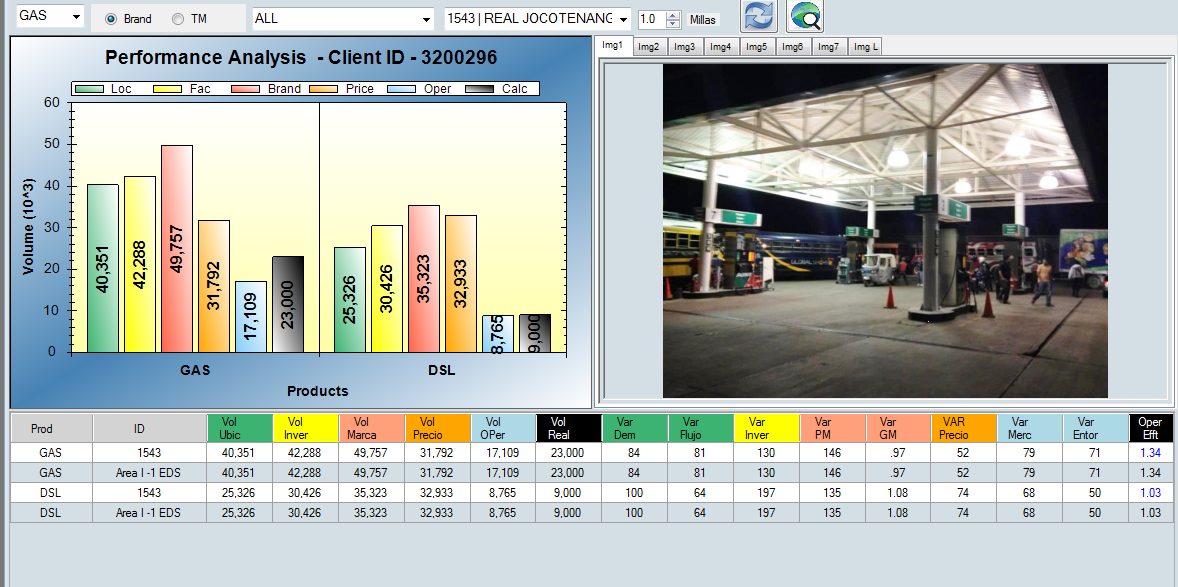 1734 | SERVIAL II
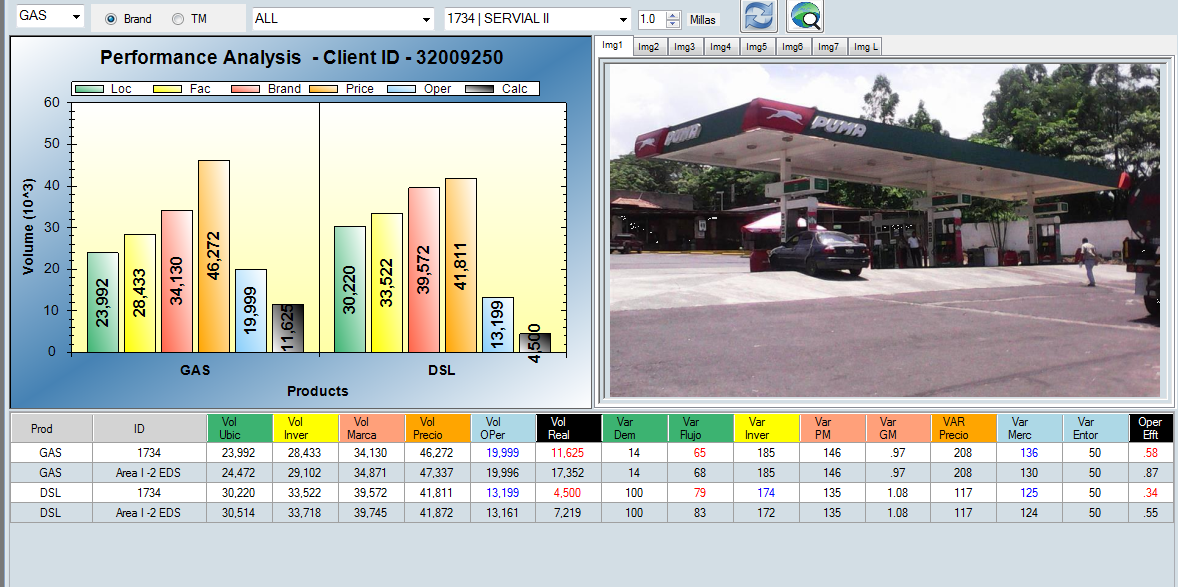 1850 | SERVIAL 1
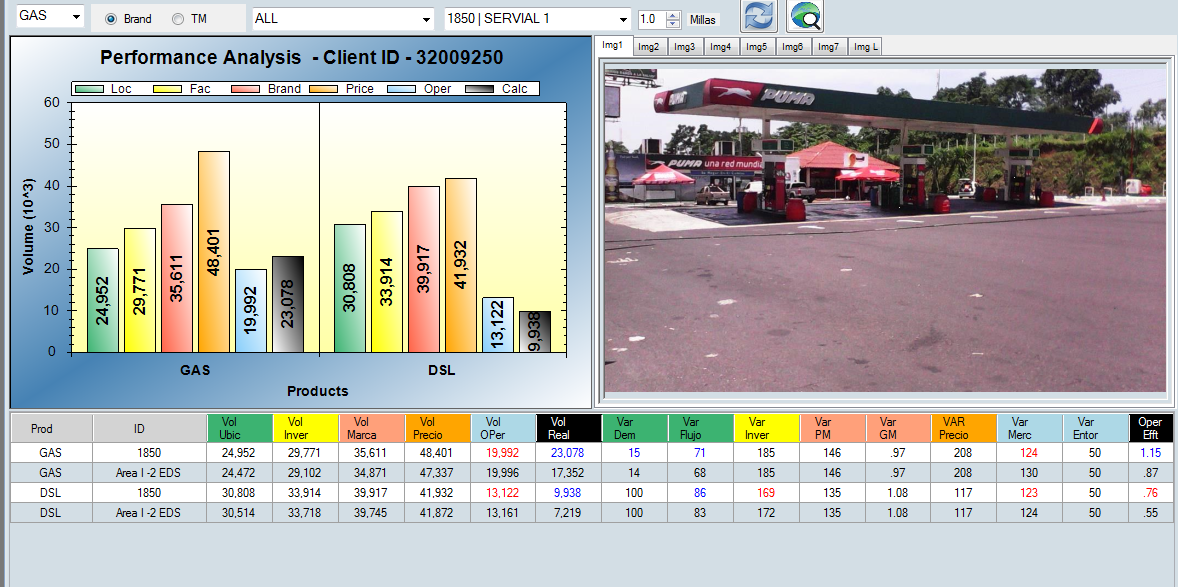 1876 |  LAS PALMERAS
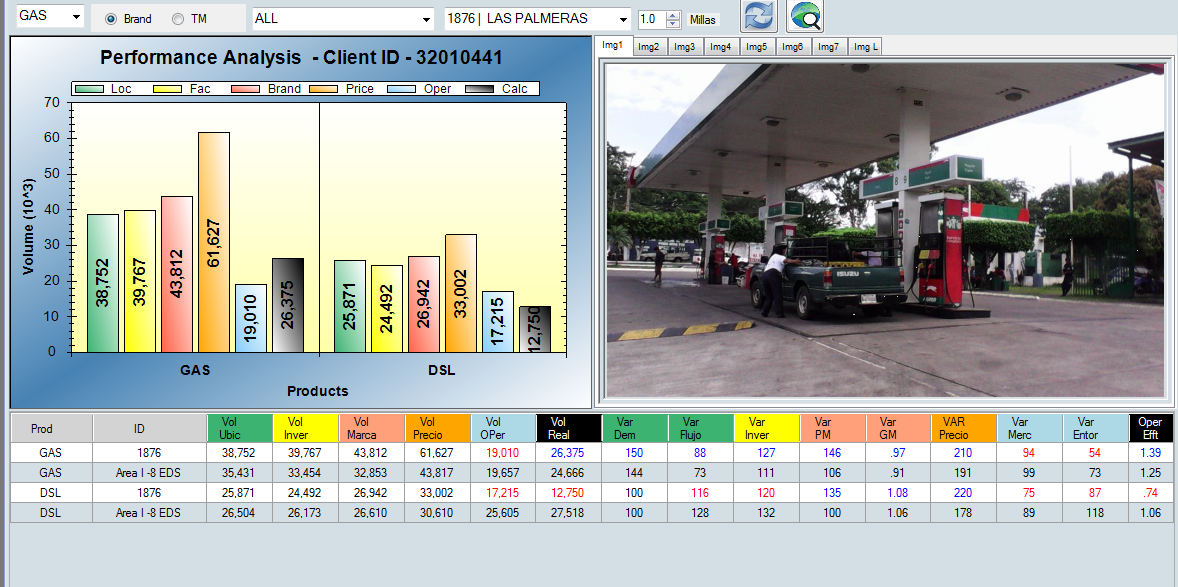 2121 | MONUMENTO II
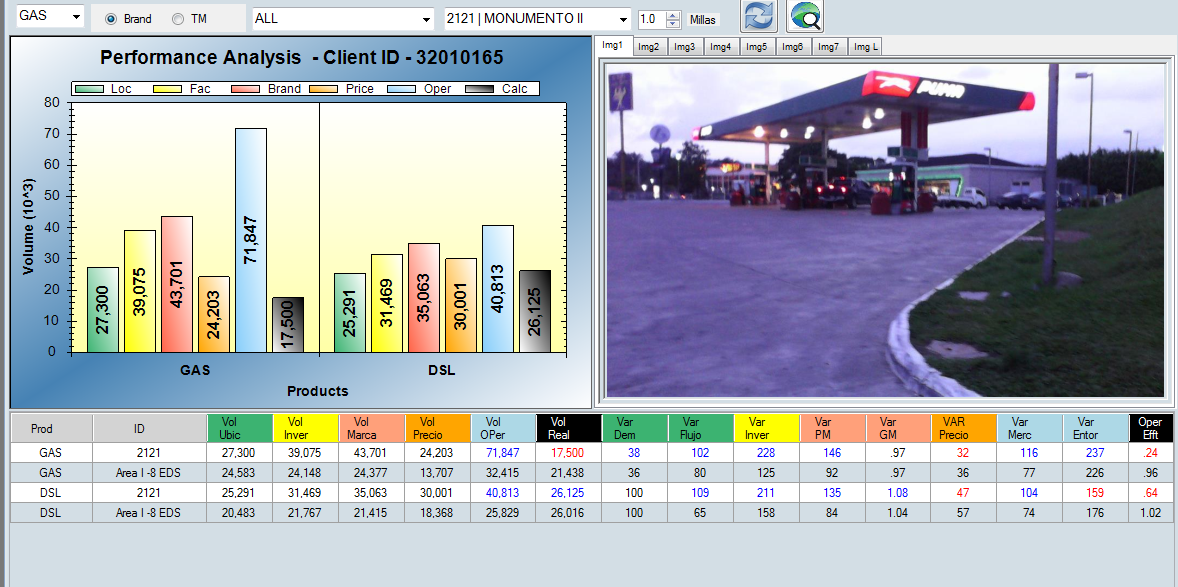 2132 | PETROL XOLVE
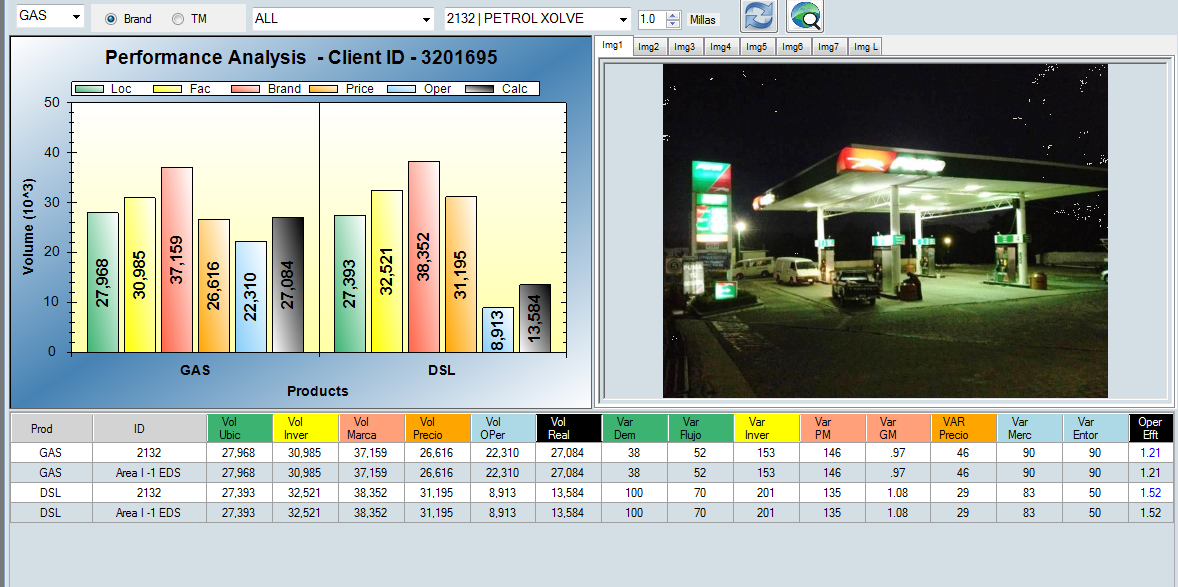 2134 | VALPARAISO
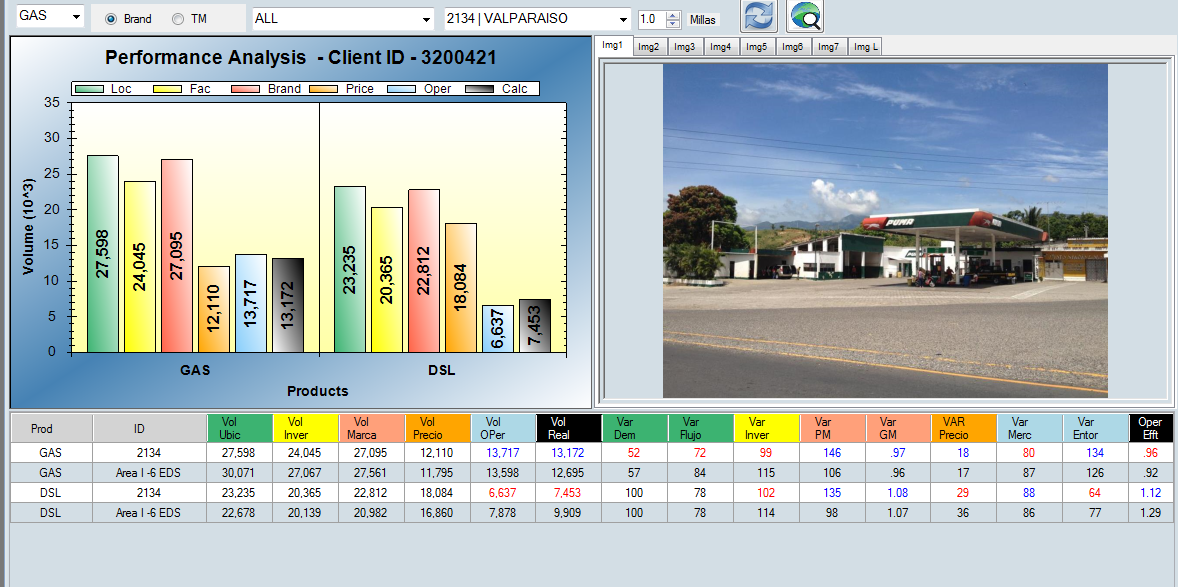 2140 | MARGARITA
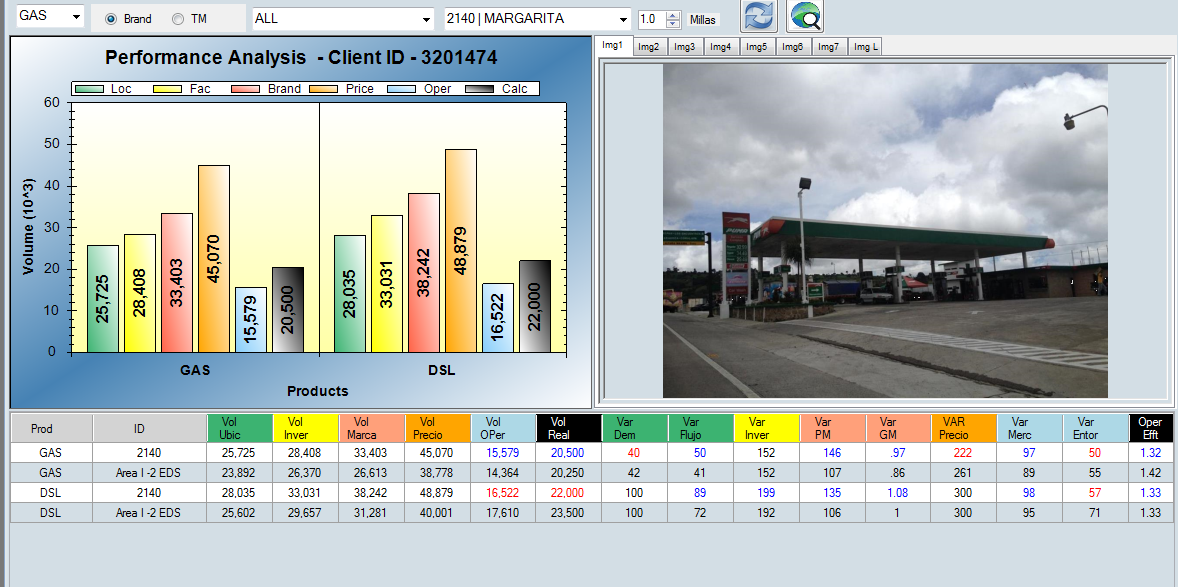 2171 | MIRAFLORES
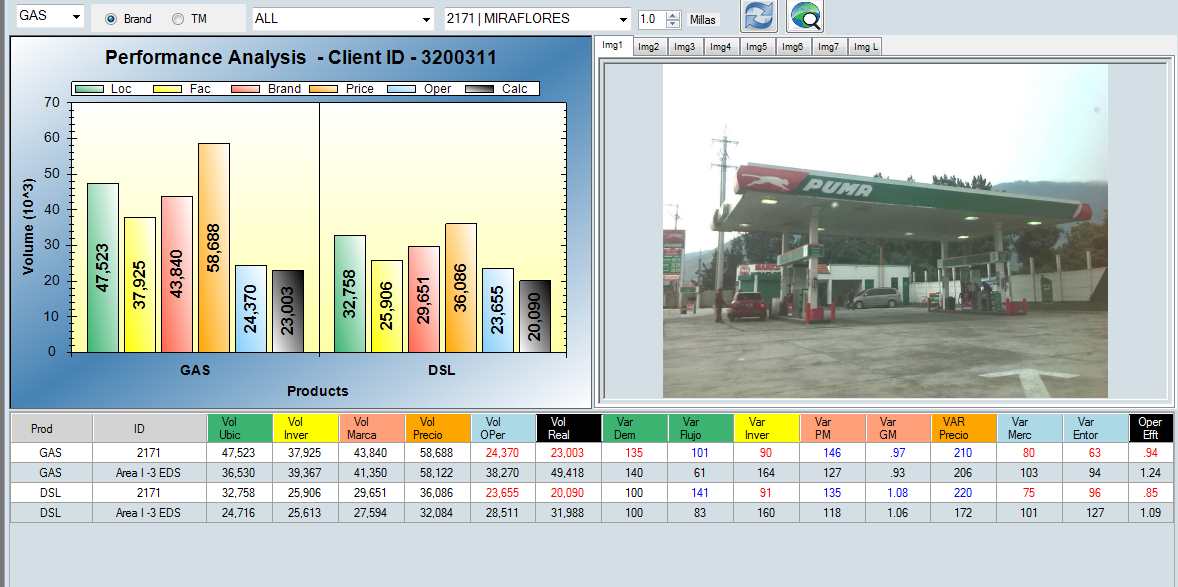 2176 | BARILLAS
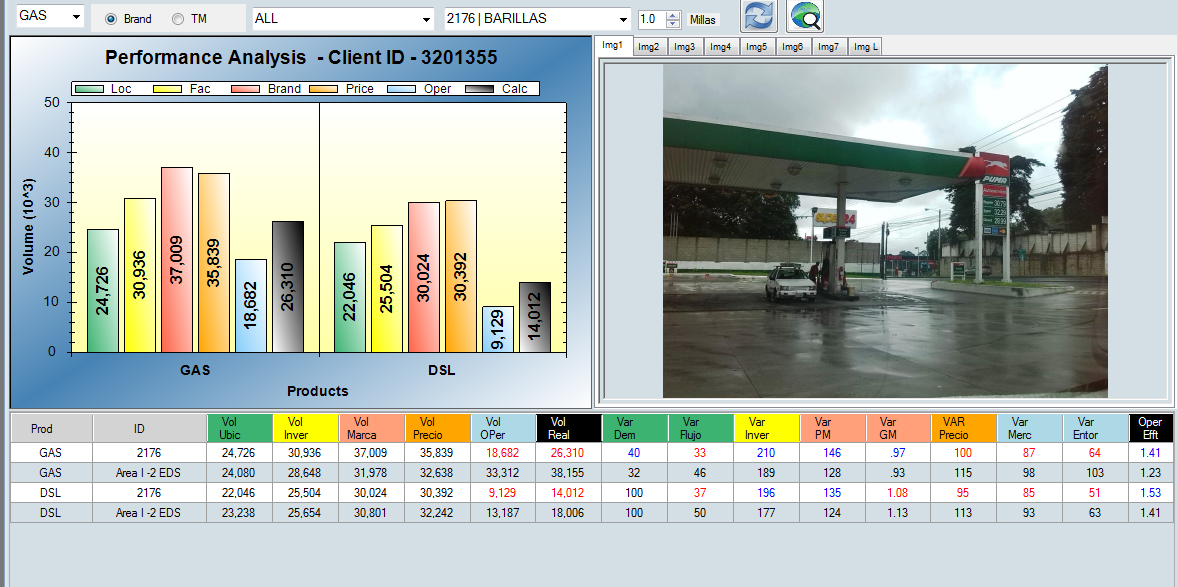 2186 | ROOSEVELT
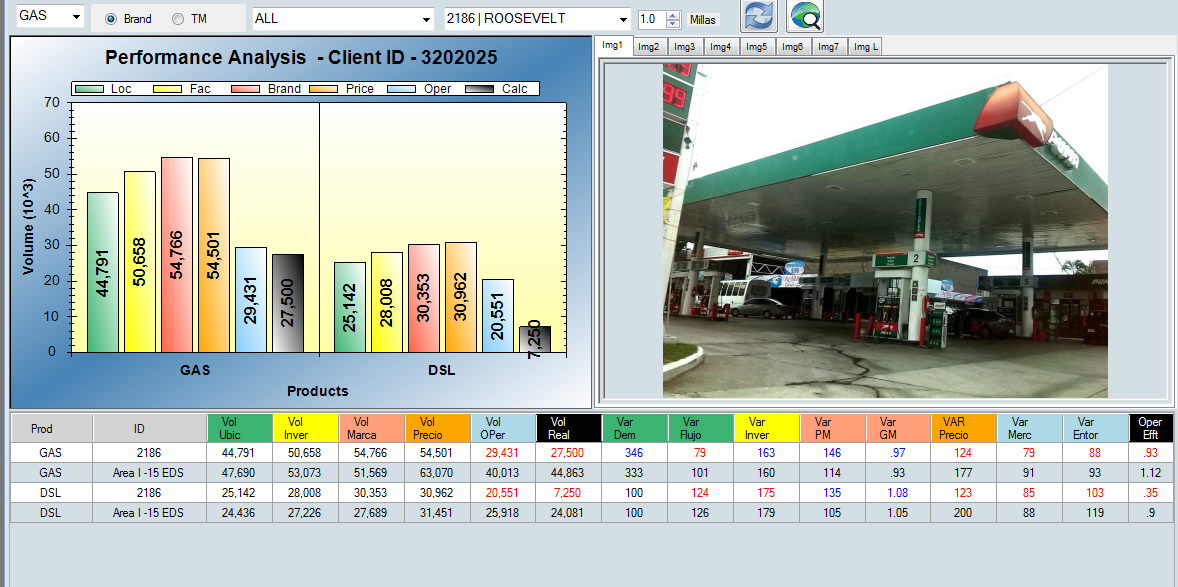 2187 | CHUATUJ
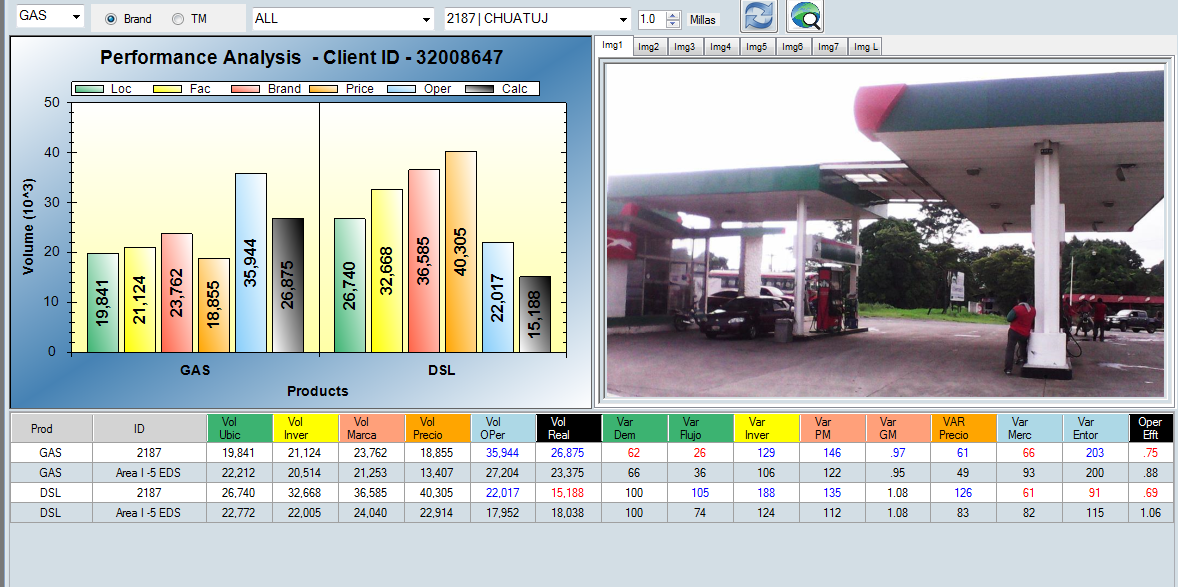 2193 | FRAIJANES
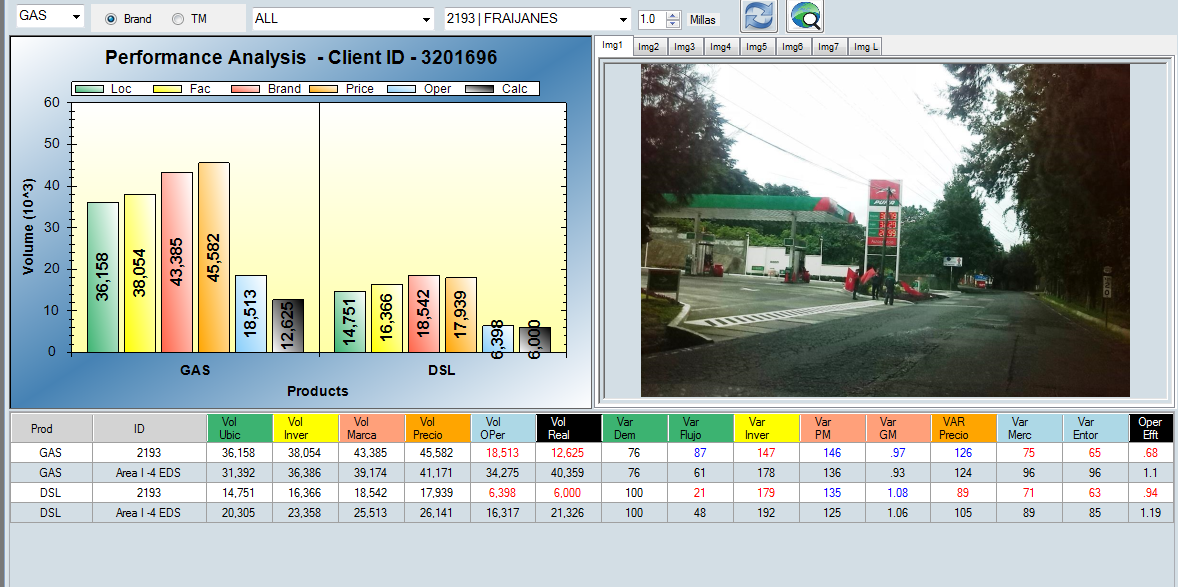 2264 | LAS CHARCAS / SAN CRISTOBAL
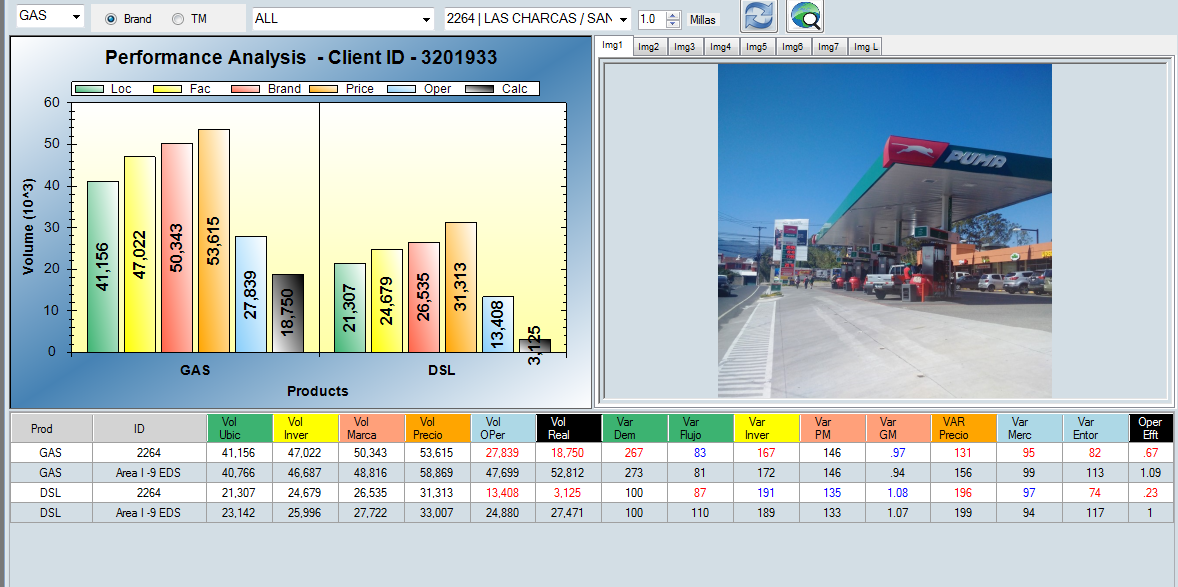 2275 | GAS EXPRESS
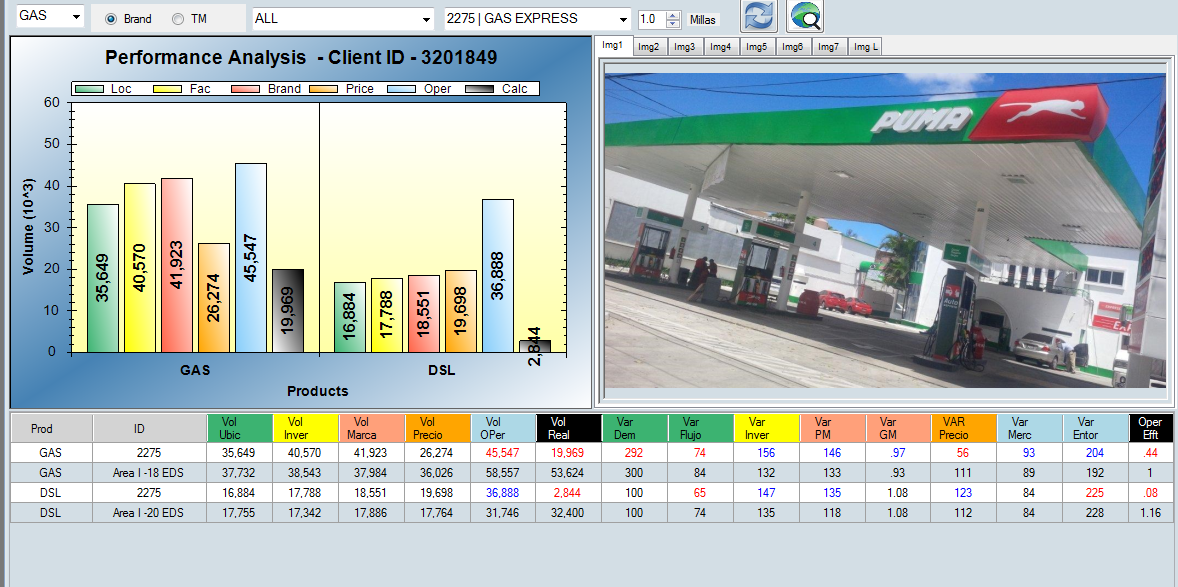 2445 | EL CENTRO
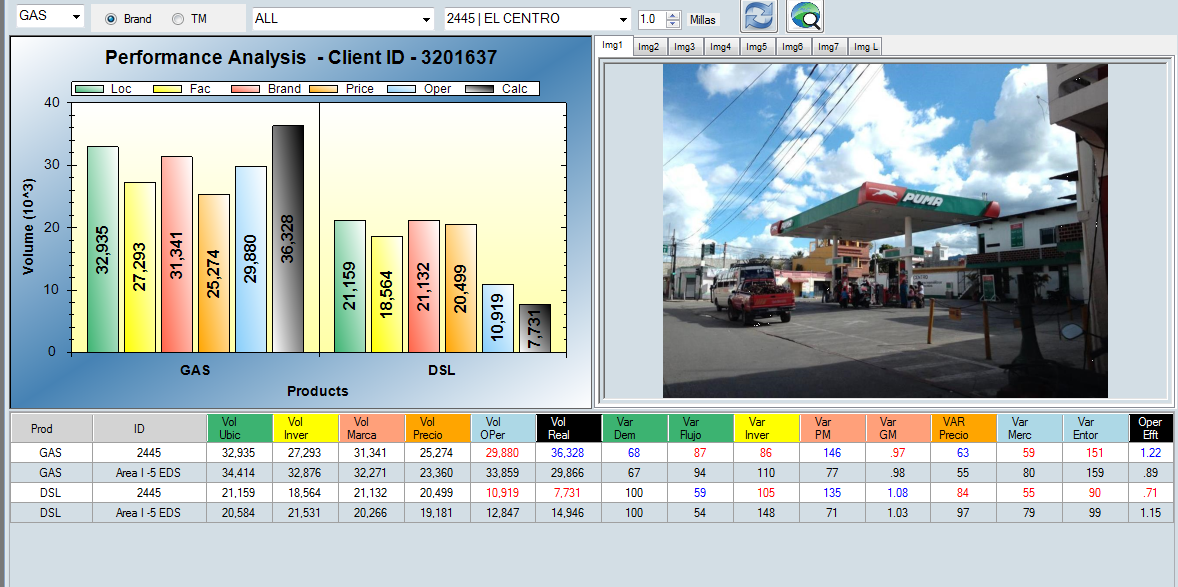 2486 | BUENOS AIRES
2554 | SANTA FE
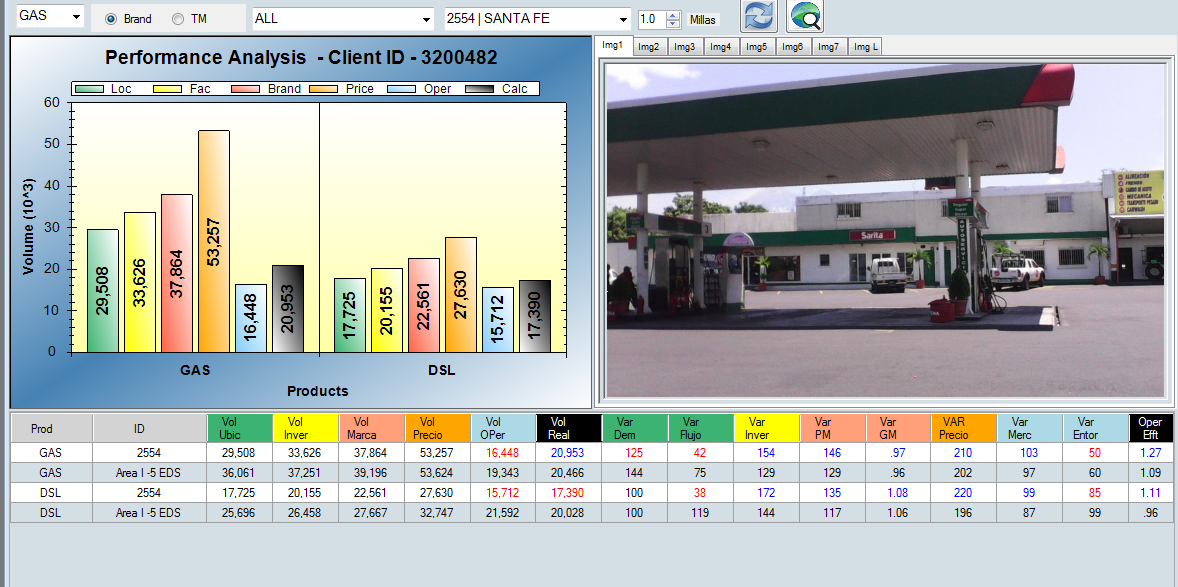 2587 | LA FRONTERA
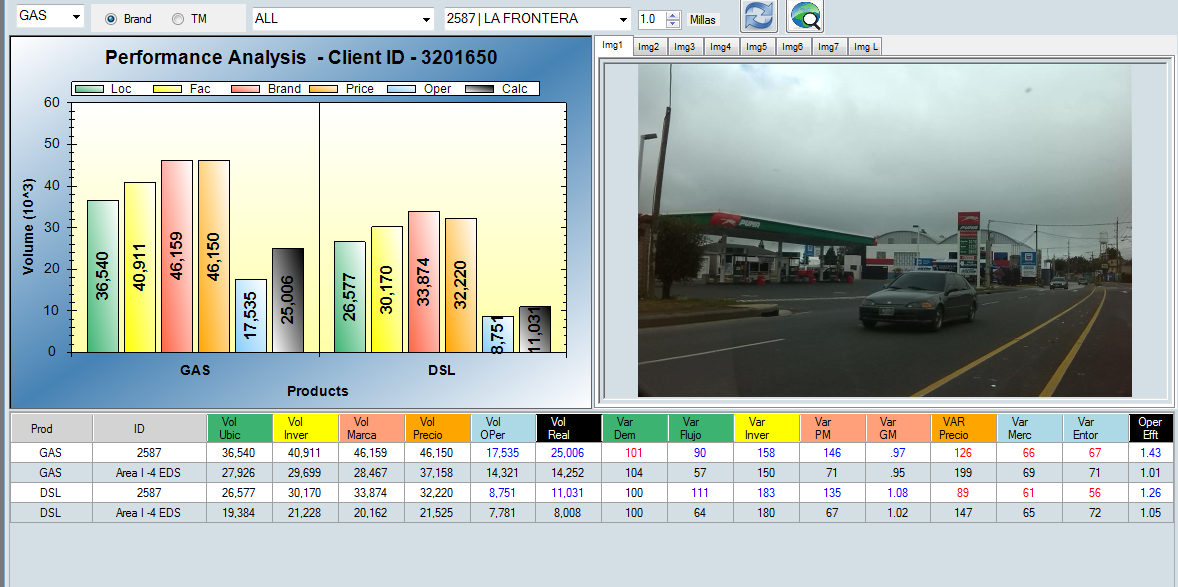 3056 | GRACIAS A DIOS
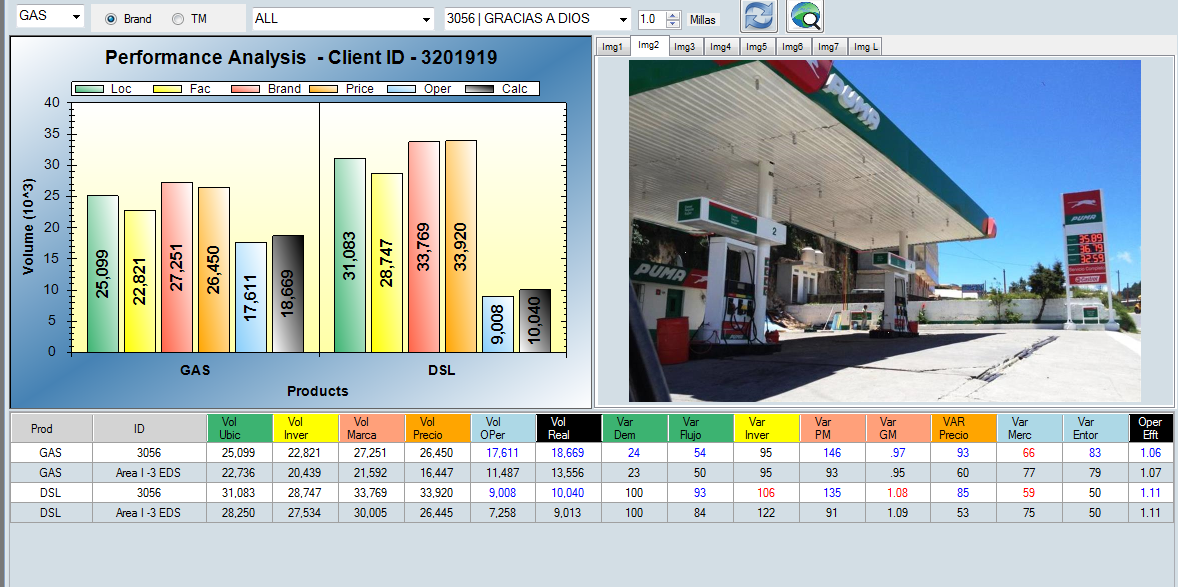 3091 | CONCEPCION
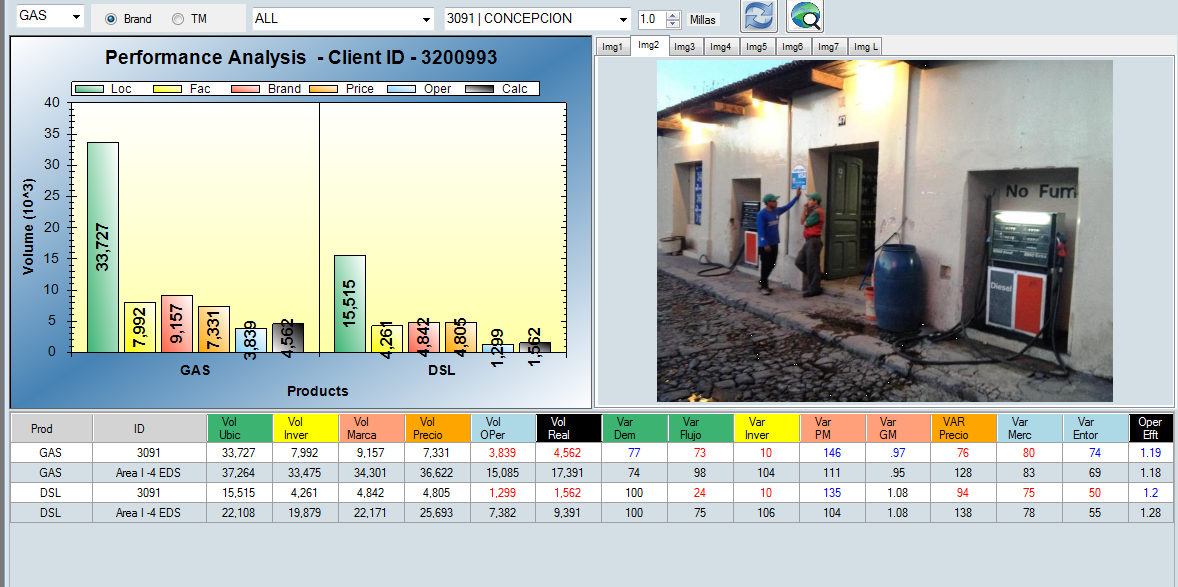 3215 | VILLA HERMOSA
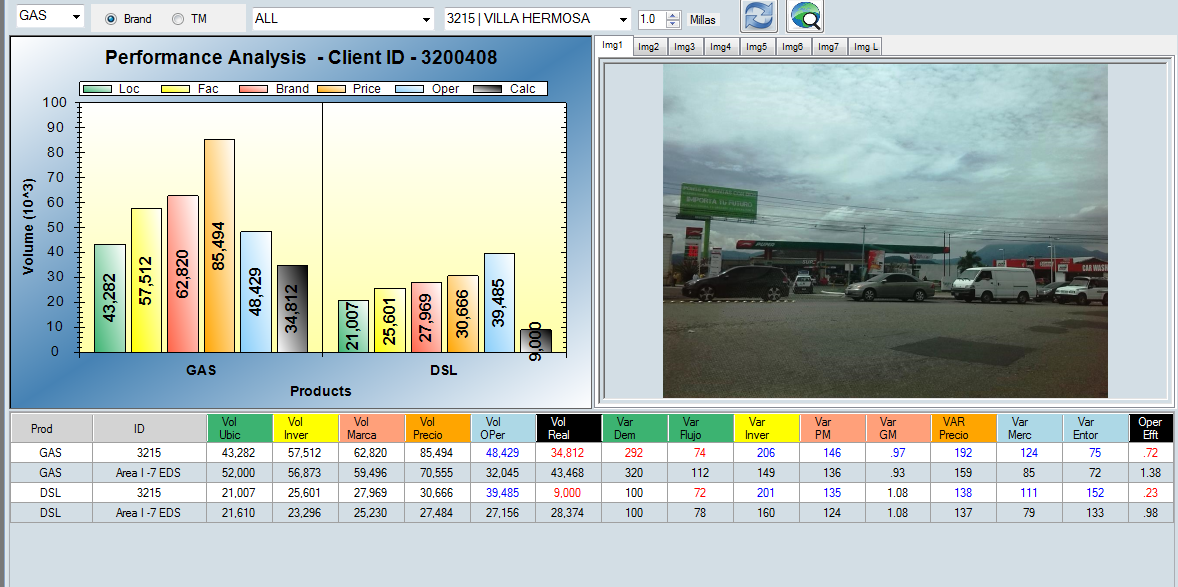 4038 | LA MONTAÑA
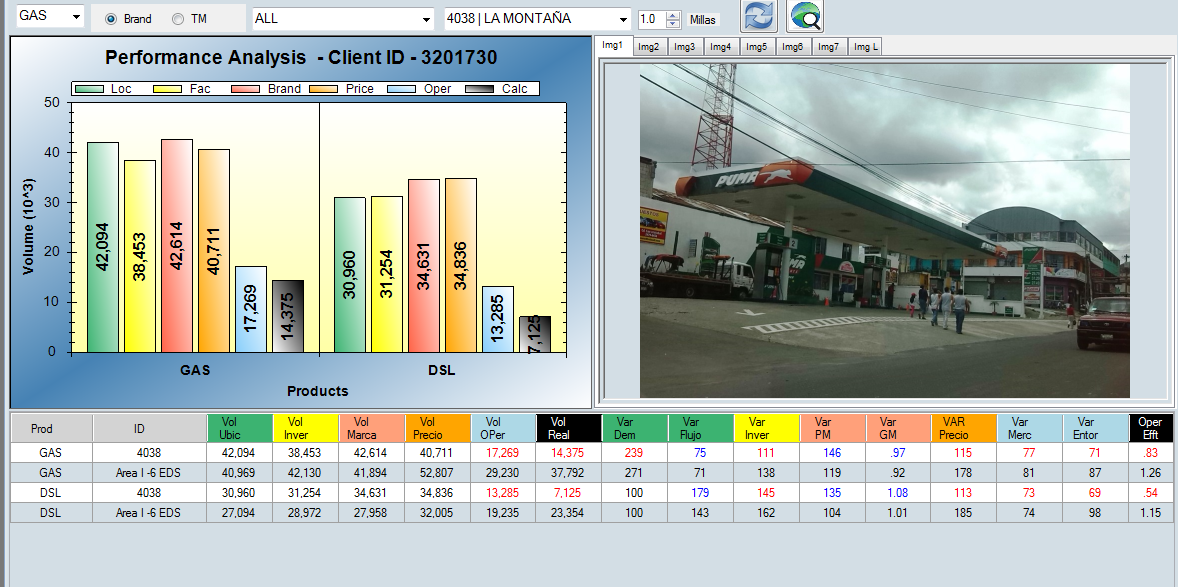